L’edizione sinottica digitale: una terza via
Paolo Monella

Textual Philology Facing Liquid Modernity
Sapienza Università di Roma, 18 Aprile 2018
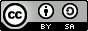 Liquid modernity
Apparato critico
a stampa
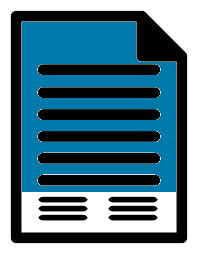 Constitutio textus
Liquid modernity
Apparato critico
a stampa
Edizione critica sinottica digitale
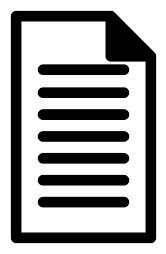 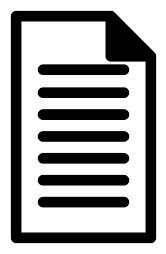 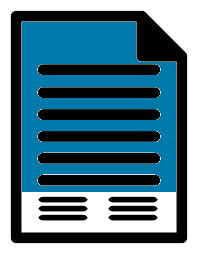 Constitutio textus
Doc
Liquid modernity
Apparato critico
a stampa
Edizione critica sinottica digitale
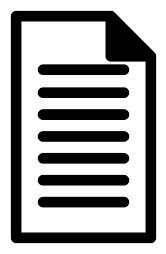 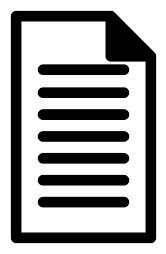 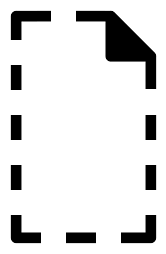 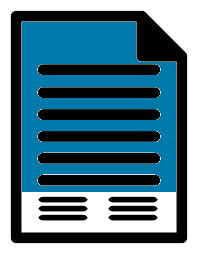 Constitutio textus
New
Philology
Doc
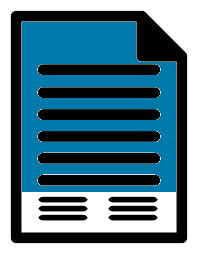 Stampa
Lez. sostanziali	et iuxta		/	iuxta vero 
Ortografiche			optimus		/ 	optumus							septuaginta	/	lxx
Paleografiche
Abbreviazioni		interpretes	/	interp’etes
Allografi				iuxta			/	juxta
Punteggiatura		lxx 			/	.lxx.
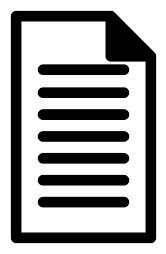 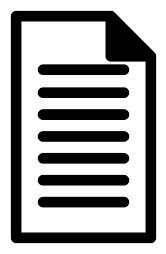 Digitale
iuxta
     septuaginta
     uero
     interpretes
et
     iuxta
     <choice>
		<orig>lxx</orig>
		<reg>septuaginta</reg>
     </choice>
     inter
     <choice>
		<abbr>p’</abbr>
		<expan>pr</expan>
     </choice>
     etes
iuxta
septuaginta
uero
interpretes.´
et
iuxta
.lxx.

interp’etes.
Vat. Lat.
3973
S. Pietro
E 22
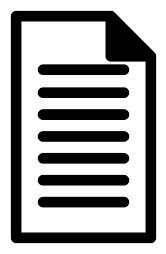 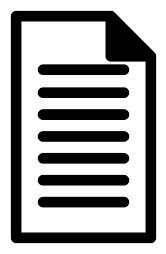 Digitale
Lezioni sostanziali
iuxta
     septuaginta
     uero
     interpretes
et
     iuxta
     <choice>
		<orig>lxx</orig>
		<reg>septuaginta</reg>
     </choice>
     inter
     <choice>
		<abbr>p’</abbr>
		<expan>pr</expan>
     </choice>
     etes
Ortografiche
Paleografiche
iuxta
septuaginta
uero
interpretes.´
et
iuxta
.lxx.

interp’etes.
Vat. Lat.
3973
S. Pietro
E 22
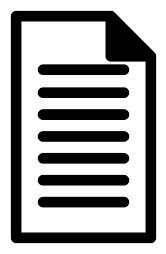 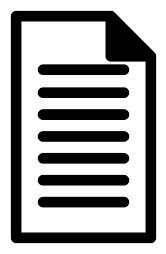 Digitale
iuxta
     septuaginta
     uero
     interpretes
et
     iuxta
     <choice>
		<orig>lxx</orig>
		<reg>septuaginta</reg>
     </choice>
     inter
     <choice>
		<abbr>p’</abbr>
		<expan>pr</expan>
     </choice>
     etes
Collazione
automatica
iuxta
septuaginta
uero
interpretes.´
et
iuxta
.lxx.

interp’etes.
Vat. Lat.
3973
S. Pietro
E 22
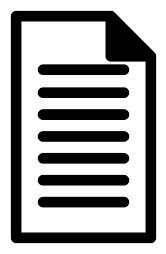 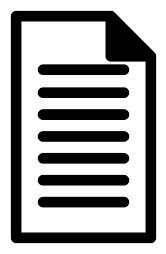 Digitale
Lezioni sostanziali
iuxta
     septuaginta
     uero
     interpretes
et
     iuxta
<choice>
	<orig>lxx</orig>
		<reg>septuaginta</reg>
</choice>
     interpretes
<choice>
	<abbr>p’</abbr>
	<expan>pr</expan>
</choice>
etes
Constitutio
textus
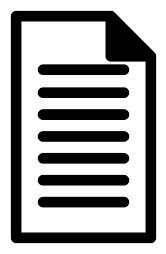 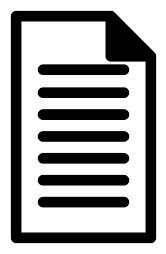 Digitale
Lezioni sostanziali
iuxta
     septuaginta
     uero
     interpretes
et
     iuxta
     <choice>
		<orig>lxx</orig>
		<reg>septuaginta</reg>
     </choice>
     interpretes
<choice>
	<abbr>p’</abbr>
	<expan>pr</expan>
</choice>
etes
Ortografiche
Constitutio
textus
Storia
della lingua
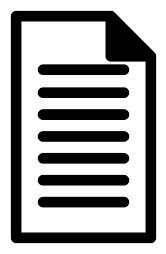 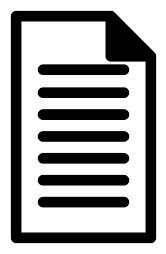 Digitale
Lezioni sostanziali
iuxta
     septuaginta
     uero
     interpretes
et
     iuxta
     <choice>
		<orig>lxx</orig>
		<reg>septuaginta</reg>
     </choice>
     inter
     <choice>
		<abbr>p’</abbr>
		<expan>pr</expan>
     </choice>
     etes
Ortografiche
Paleografiche
Constitutio
textus
Storia
della lingua
Storia
della scrittura
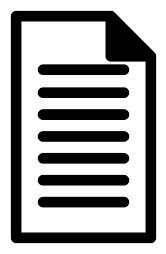 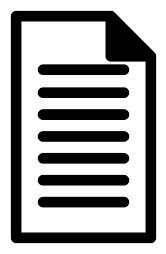 Digitale
Lezioni sostanziali
iuxta
     septuaginta
     uero
     interpretes
et
     iuxta
<choice>
	<orig>lxx</orig>
		<reg>septuaginta</reg>
</choice>
     interpretes
<choice>
	<abbr>p’</abbr>
	<expan>pr</expan>
</choice>
etes
Constitutio
textus
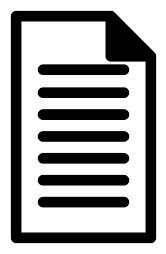 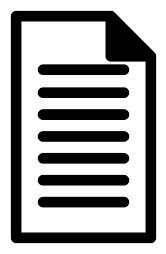 Digitale
Lezioni sostanziali
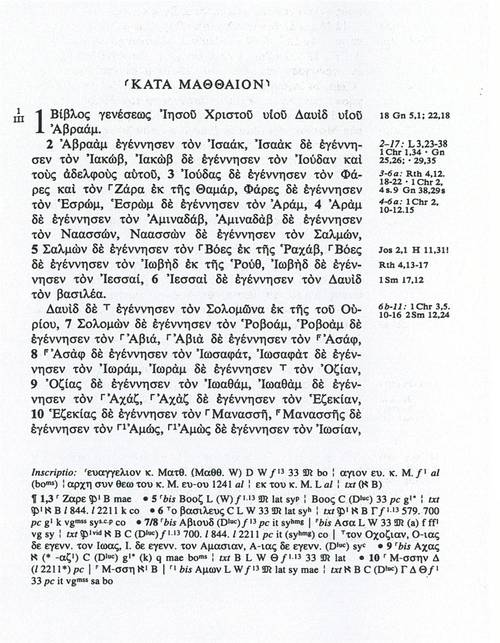 et
     iuxta
<choice>
	<orig>lxx</orig>
		<reg>septuaginta</reg>
</choice>
     interpretes
<choice>
	<abbr>p’</abbr>
	<expan>pr</expan>
</choice>
eteso
Valore aggiunto
digitale?
Constitutio
textus
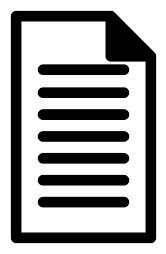 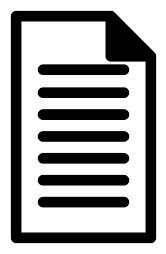 Digitale
Lezioni sostanziali
iuxta
     septuaginta
     uero
     interpretes
et
     iuxta
     <choice>
		<orig>lxx</orig>
		<reg>septuaginta</reg>
     </choice>
     inter
     <choice>
		<abbr>p’</abbr>
		<expan>pr</expan>
     </choice>
     etes
Ortografiche
Paleografiche
Constitutio
textus
Storia
della lingua
Storia
della scrittura
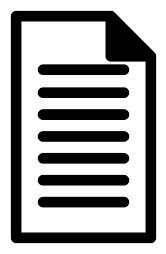 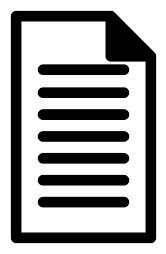 Liquid modernity
Lezioni sostanziali
iuxta
     septuaginta
     uero
     interpretes
et
     iuxta
     <choice>
		<orig>lxx</orig>
		<reg>septuaginta</reg>
     </choice>
     inter
     <choice>
		<abbr>p’</abbr>
		<expan>pr</expan>
     </choice>
     etes
Ortografiche
Paleografiche
Constitutio
textus
Storia
della lingua
Storia
della scrittura
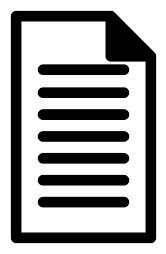 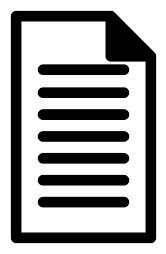 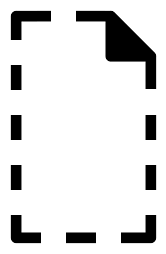 Liquid modernity
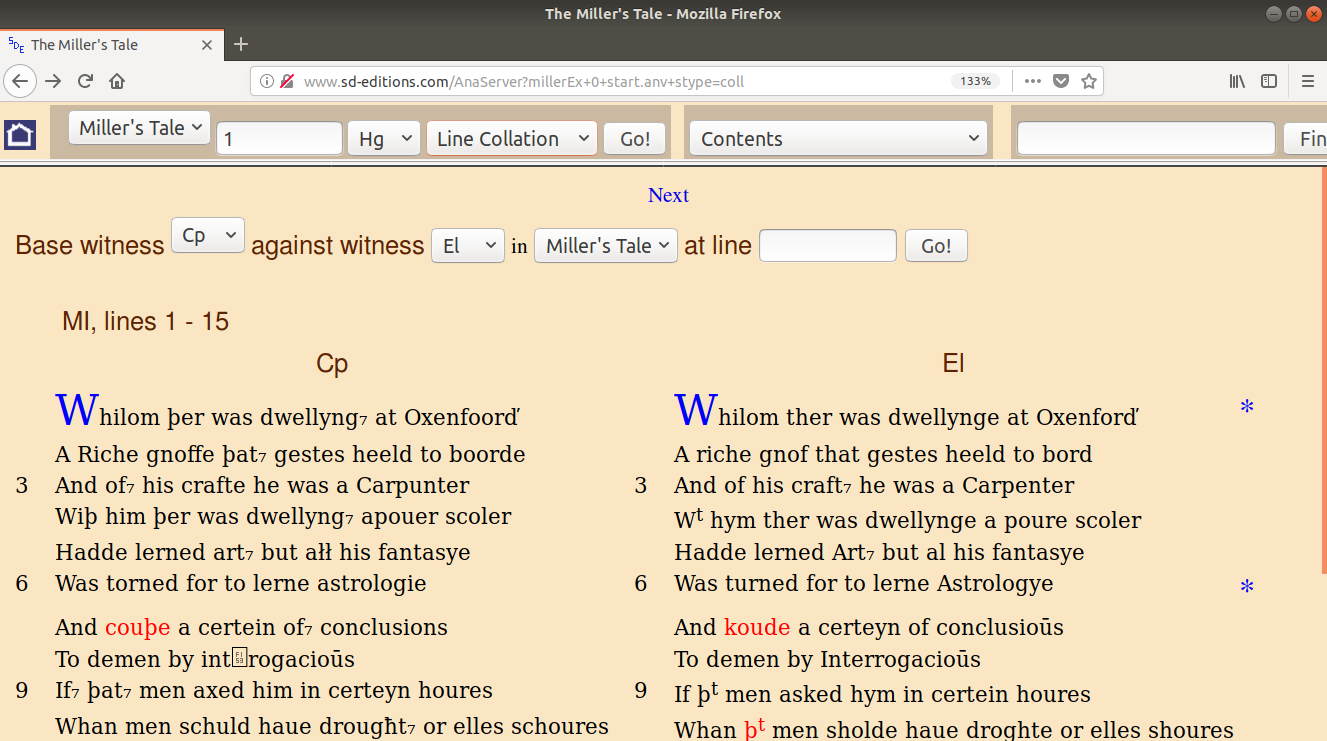 Liquid modernity
Apparato critico
a stampa
Edizione critica sinottica digitale
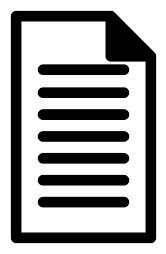 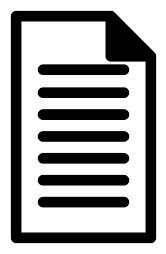 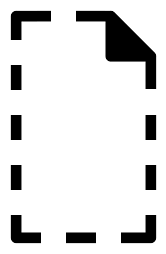 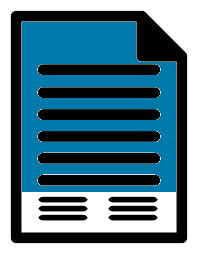 Constitutio
textus
New
Philology
Doc
Liquid modernity
Apparato critico
a stampa
Edizione critica sinottica digitale
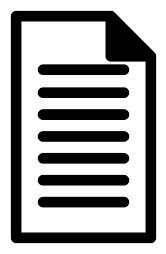 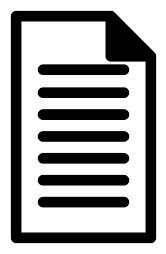 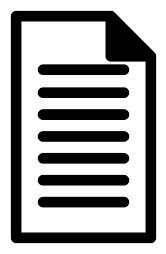 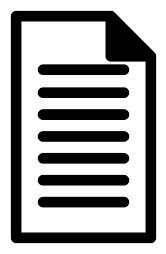 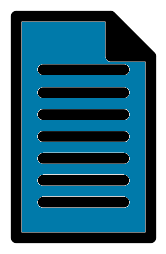 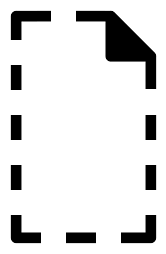 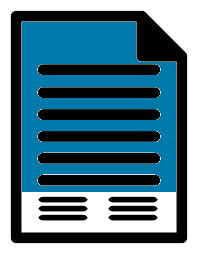 Constitutio
textus
New
Philology
Constitutio
textus
Doc
Doc